Samenwerking: FACT, HIC, buurtzorg, RACT, maatschappij
Veranderende opvattingen
Bied integrale behandeling en ondersteuning die op continuïteit is gebaseerd
Bied behandeling en ondersteuning die dimensioneel en fasegevoelig zijn
Werk aan effectieve betrekkingen in de bredere sociale omgeving
BASISBEHOEFTEN/ KWALITEIT VAN LEVEN
Bied zoveel mogelijk bewezen effectieve interventies
Ondersteun herstel en bevorder empowerment
Maak optimaal gebruik van nieuwe technologieën
Bevorder goede lichamelijke gezondheid en –zorg
Bevorder participatie en bestrijdt stigmatisering
Ondersteun en werk samen met familie en andere naastbetrokkenen
Investeer veel in een goede werkrelatie
Streef naar veiligheid
personalized care
ACTIEVE
HERSTEL
TRIADE
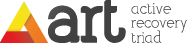 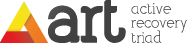 [Speaker Notes: Tom – landelijk traject ART]